Nuclear Disarmament and Multilateralism: The Ban Treaty in Context
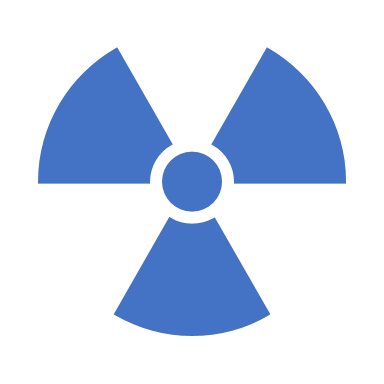 Ramesh Thakur
ANU
On 6 Aug 1945, “on a bright, cloudless morning, death fell from the sky and the world was changed. A flash of light and a wall of fire destroyed a city and demonstrated that mankind possessed the means to destroy itself”
President Barack ObamaHiroshima Peace Memorial, 27 May 2016
Hiroshima
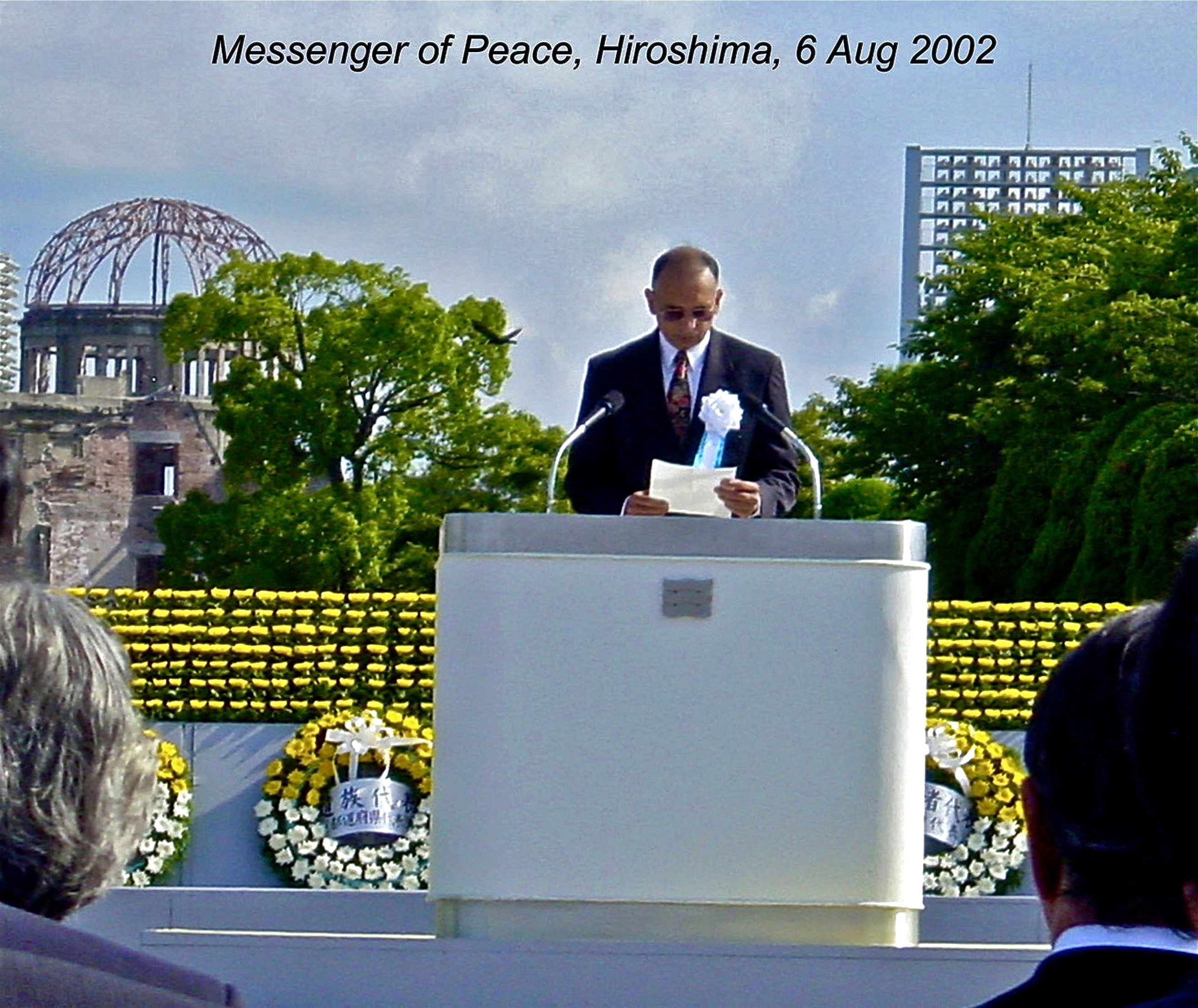 Memorialising Hiroshima and Nagasaki
The Global Nuclear Spread
Five Paradoxes
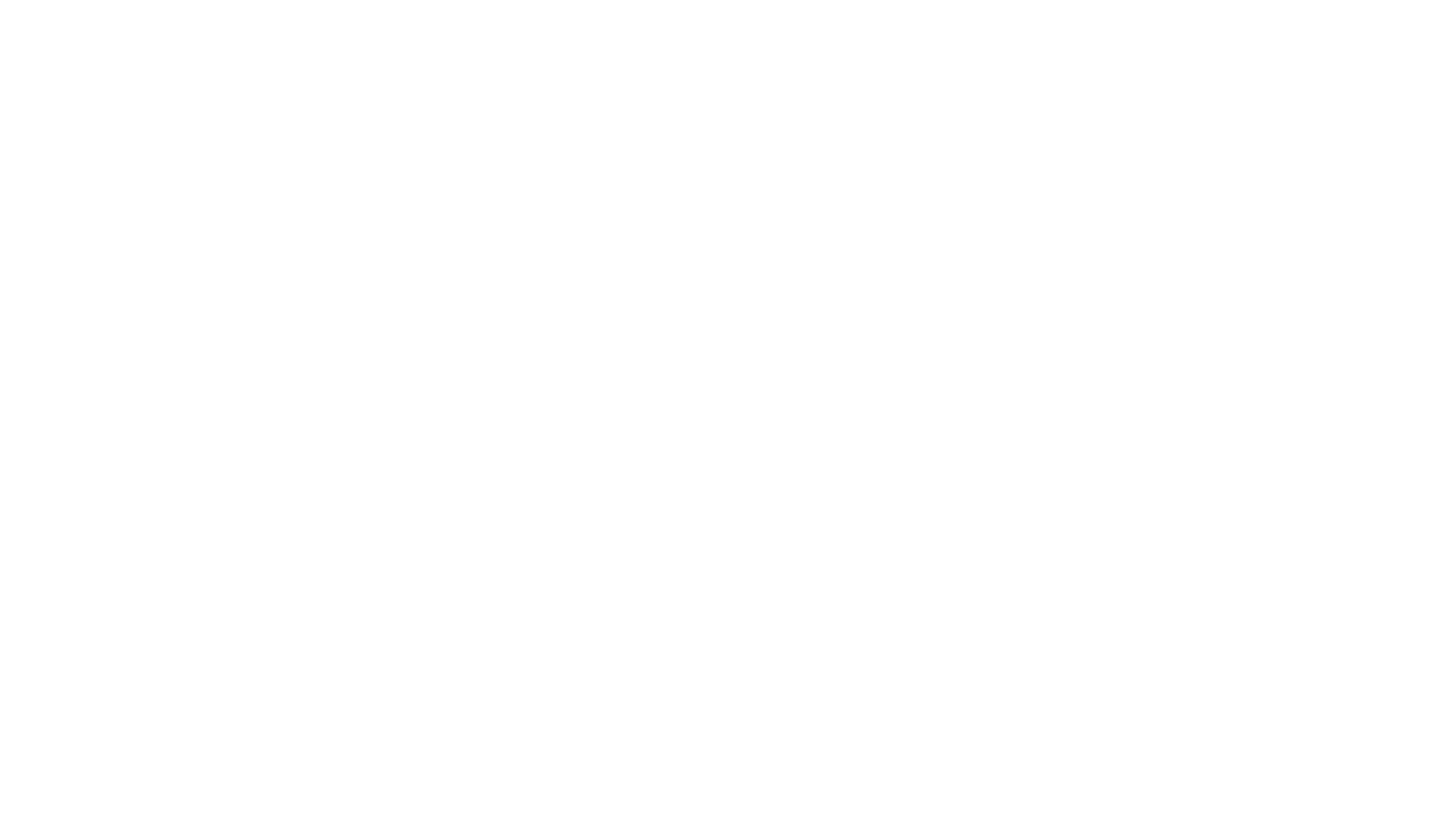 Trump Effect on Global Nuclear Order
Crumbling US–Russia agreements
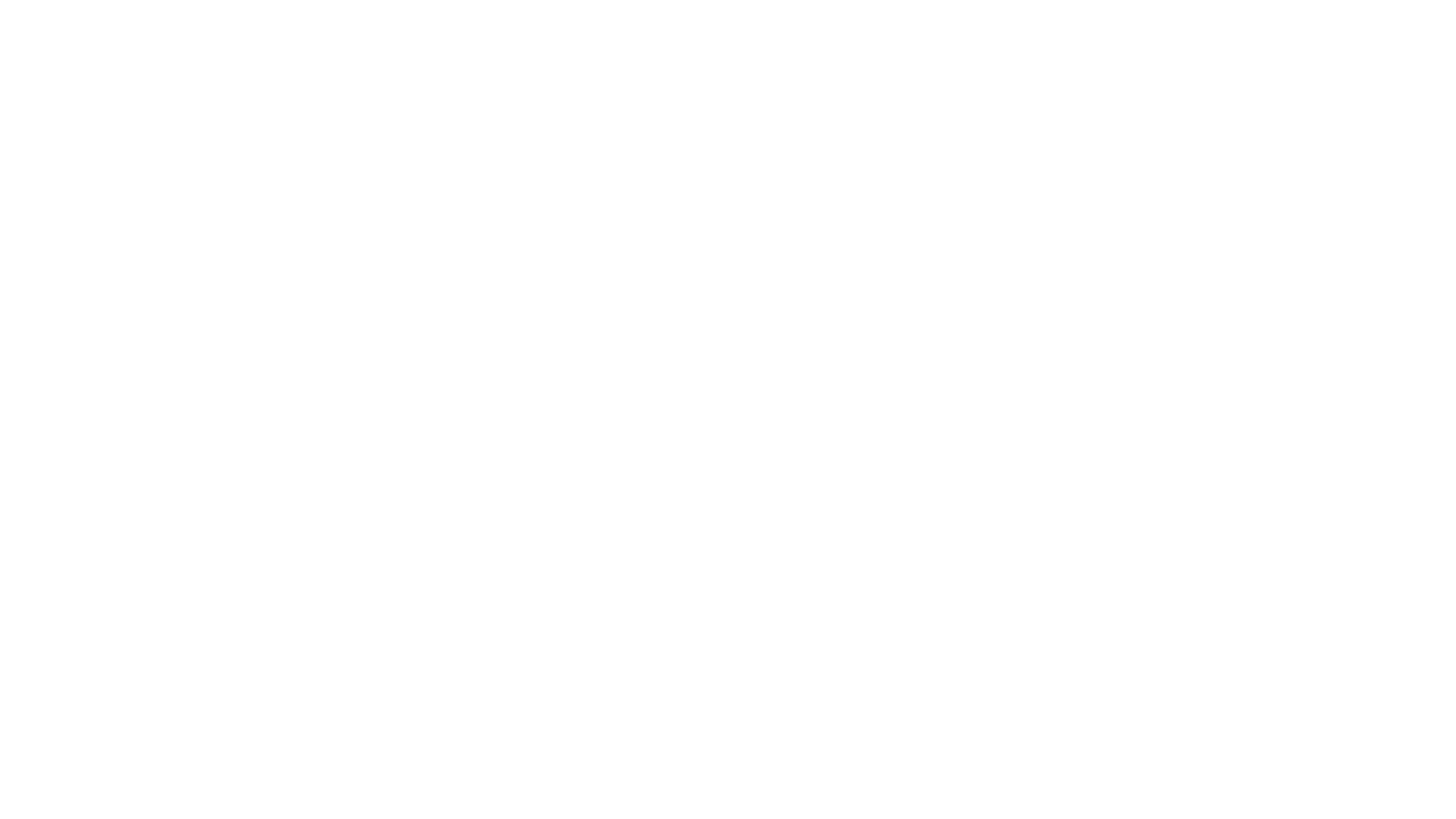 Utility of Multilateral Agreements
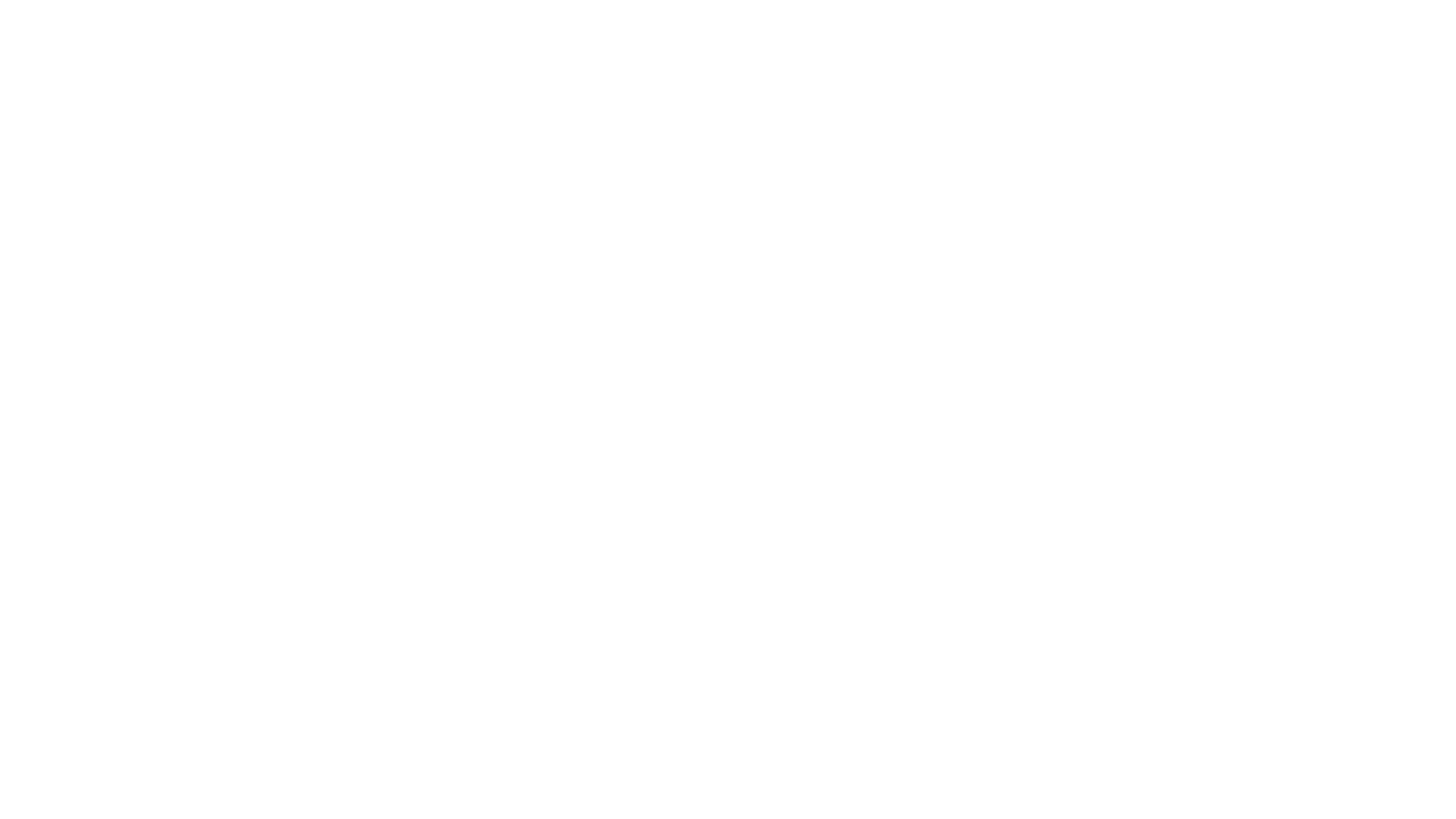 Historic Treaty
Five improvements on NPT:
It prohibits the possession of nuclear weapons for all signatories;
It bans the use of nuclear weapons; 
It proscribes the threat of use of nuclear weapons, thereby delegitimising the doctrine and practice of nuclear deterrence;
It prohibits nuclear testing and is thus more closely aligned to the CTBT;
It bans the stationing of nuclear weapons. Signatories would be legally required to ask for withdrawal of all warheads stationed on their territory.
This would affect NATO allies like Belgium, Germany, Netherlands, and Turkey, but not any of the three Pacific allies;
It would preclude the reintroduction of US tactical weapons into South Korea
Five Key Prohibitions
It requires assistance to the victims of the use or testing of nuclear weapons and for environmental remediation of areas contaminated by the use or testing of nuclear weapons;
It offsets some of the NPT’s institutional deficits by scheduling biennial assemblies of States Parties, with the first to be convened by the UN Secretary-General within one year of the treaty’s entry into force. In addition, extraordinary meetings can be convened as deemed necessary;
As the NPT regime is treaty based, its legal obligations do not extend to non-signatories. The Ban Treaty has been crafted to bring all nine states under one common normative framework with the simple expediency of referring to any state ‘that after 7 July 2017 owned, possessed or controlled nuclear weapons or other nuclear explosive devices’.
Three Other Advances
Why
Logical and empirical truth: If NW did not exist, they could not proliferate; because they do, they will. That is, (i) existence of NW is sufficient guarantee of proliferation; (ii) ND is a necessary condition of NNP
Choice:
If we want NNP, we must prepare for ND
If we fail on disarmament, we must be prepared for proliferation cascade and nuclear weapons use
Why 1: Non-Proliferation–Disarmament Link
NPT Art. VI: “Each of the Parties to the Treaty undertakes to pursue negotiations in good faith on effective measures relating to cessation of the nuclear arms race at an early date and to nuclear disarmament.”
US 2018 NPR (p. 72): The Ban Treaty “seeks to inject disarmament issues into non-proliferation fora, potentially damaging the non-proliferation regime.”
Why - 1
Why – 1 (Art. VI)
Why – 2 (Arms control impasse)
Why 2: Stalled Talks
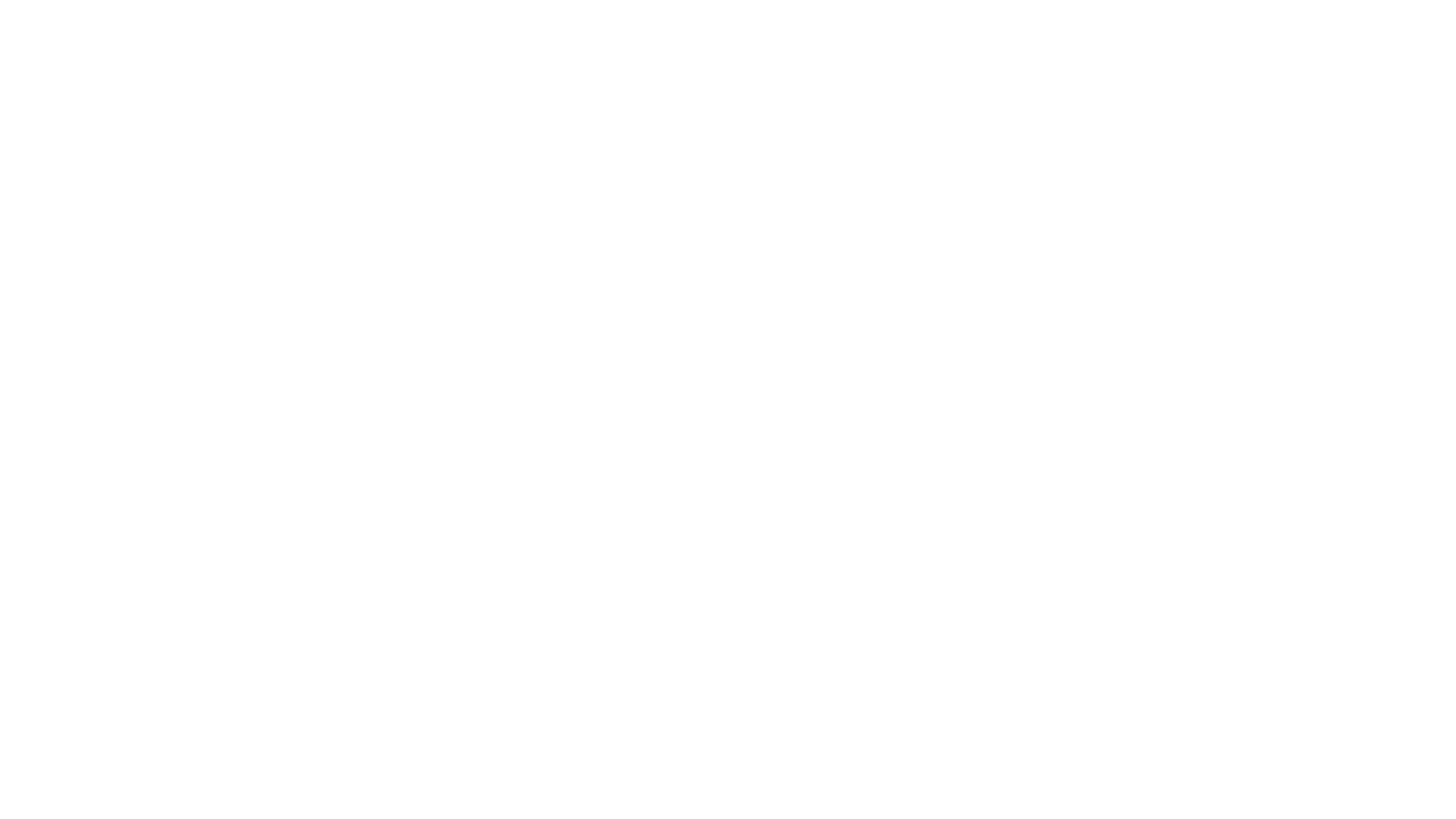 Other countries have acquired the bomb 
NWS 5  NAS 9
Geopolitical tensions
Trump & Kim as godfathers of Ban Treaty
Why – 3 (elevated threats)
Why – 3: Trump Effect on US Opinion
[Speaker Notes: Emily Guskin, “Most Americans don’t trust President Trump with the ‘nuclear button’,”  Washington Post, 23 January 2018, https://www.washingtonpost.com/news/the-fix/wp/2018/01/23/most-americans-dont-trust-president-trump-with-the-nuclear-button/?mkt_tok=ey 
As you may know, US presidents have the authority to order nuclear attacks on other countries. Do you trust Trump to handle this authority responsibly, or not?
If you answered no: How concerned are you that Trump might launch a nuclear attack without justification – very concerned, somewhat concerned, not so concerned, or not concerned at all?
Source: Washingto Post-ABC poll, 15-18 January 2018, among 1,005 adults, margin of error +/- 3.5%]
Why – 3: Doomsday Clock
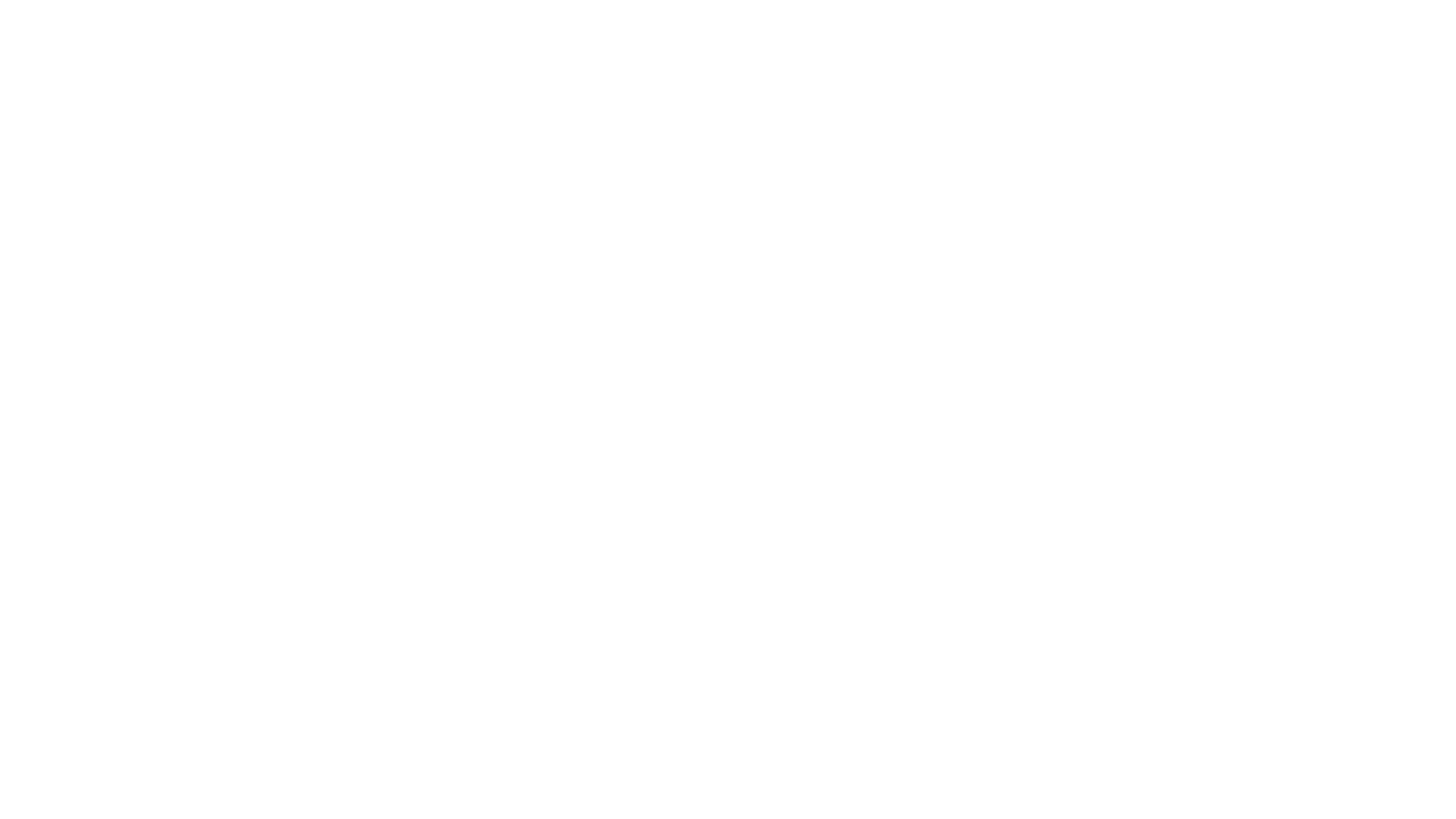 Why 4: Deterrence
As long as any country has NW, others will want them
As long as NW exist, they will be used again someday, if not by design then inadvertently through accident, rogue launch or system malfunction
Any use of NW could be catastrophic for whole world
Why 4: Security Paradigm: Canberra Commission (1996)
Why 4: Humanitarian Imperatives (2013–14)
NATO NW Host Country Public Opinion on Ban Treaty (%)
Operational vs. normative
Non-proliferation
No testing
Non-use
Conventional/nuclear boundary
Deterrence (threat of use)
Disarmament (possession)
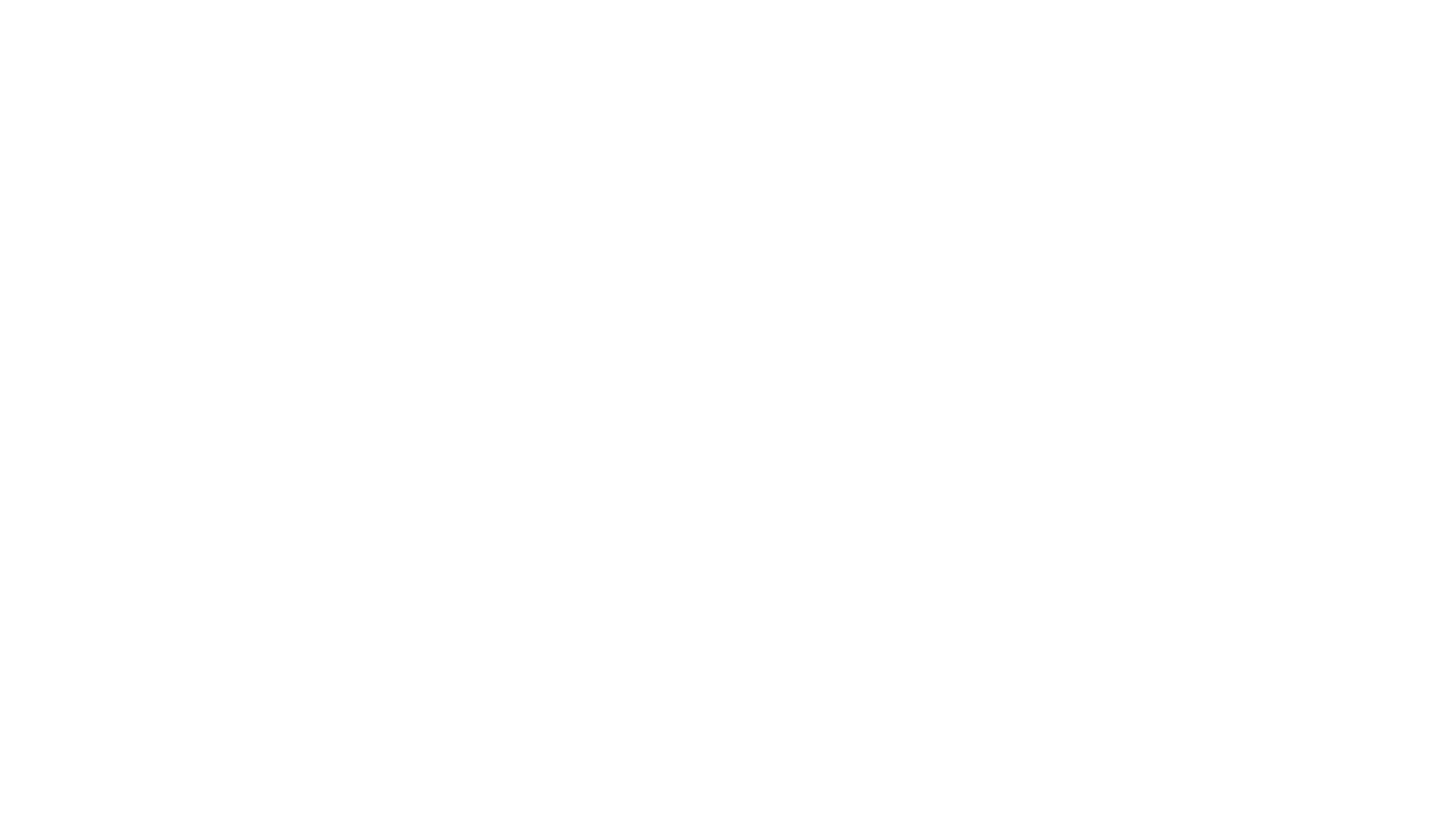 Impacts
Conclusions
Conclusions (2)
Conclusion (3)
President John F Kennedy“State of the Union speech,” 11 January 1962